PPT DE AUTO APRENDIZAJELENGUAJE Y COMUNICACIÓN
INFOGRAFIA Y SUS COMPONENTES

CURSO: 6° AÑO BASICO 

Profesora: luisa Sánchez contreras
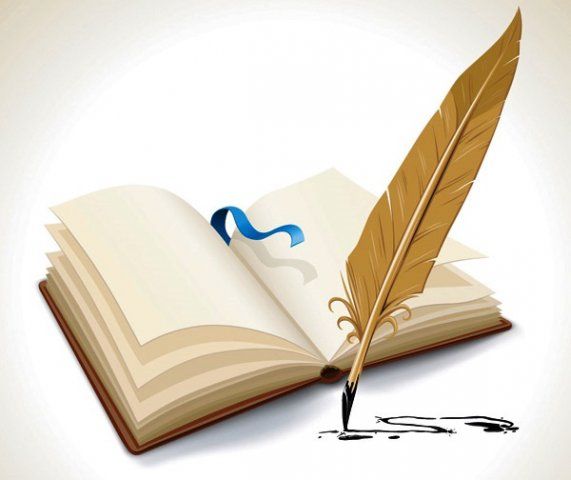 ¿Cómo está compuesta una infografía?
Una infografía debe contener información valiosa, y si la sobrecargas puede que pierda interés para el lector.
Escoge datos novedosos, sorprendentes y relevantes.
Reduce el texto para dejar lo más importante.
Incluye la declaración de una personalidad del sector cuando sea posible.
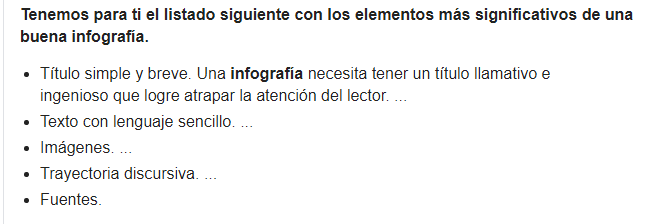 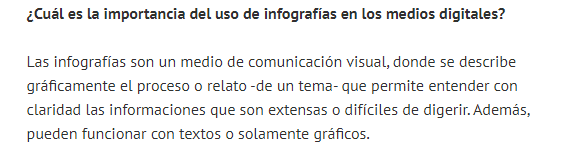 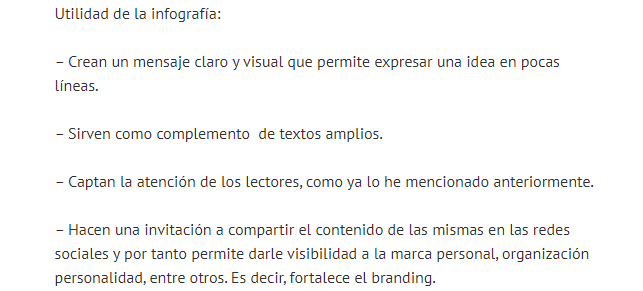 EJEMPLOS DE DIFERENTES TIPOS DE DE INFOGRAFIA
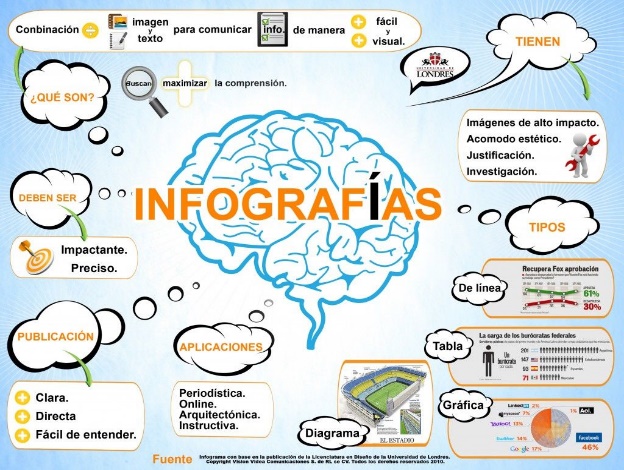 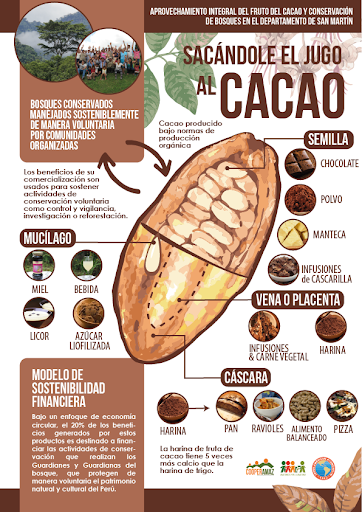 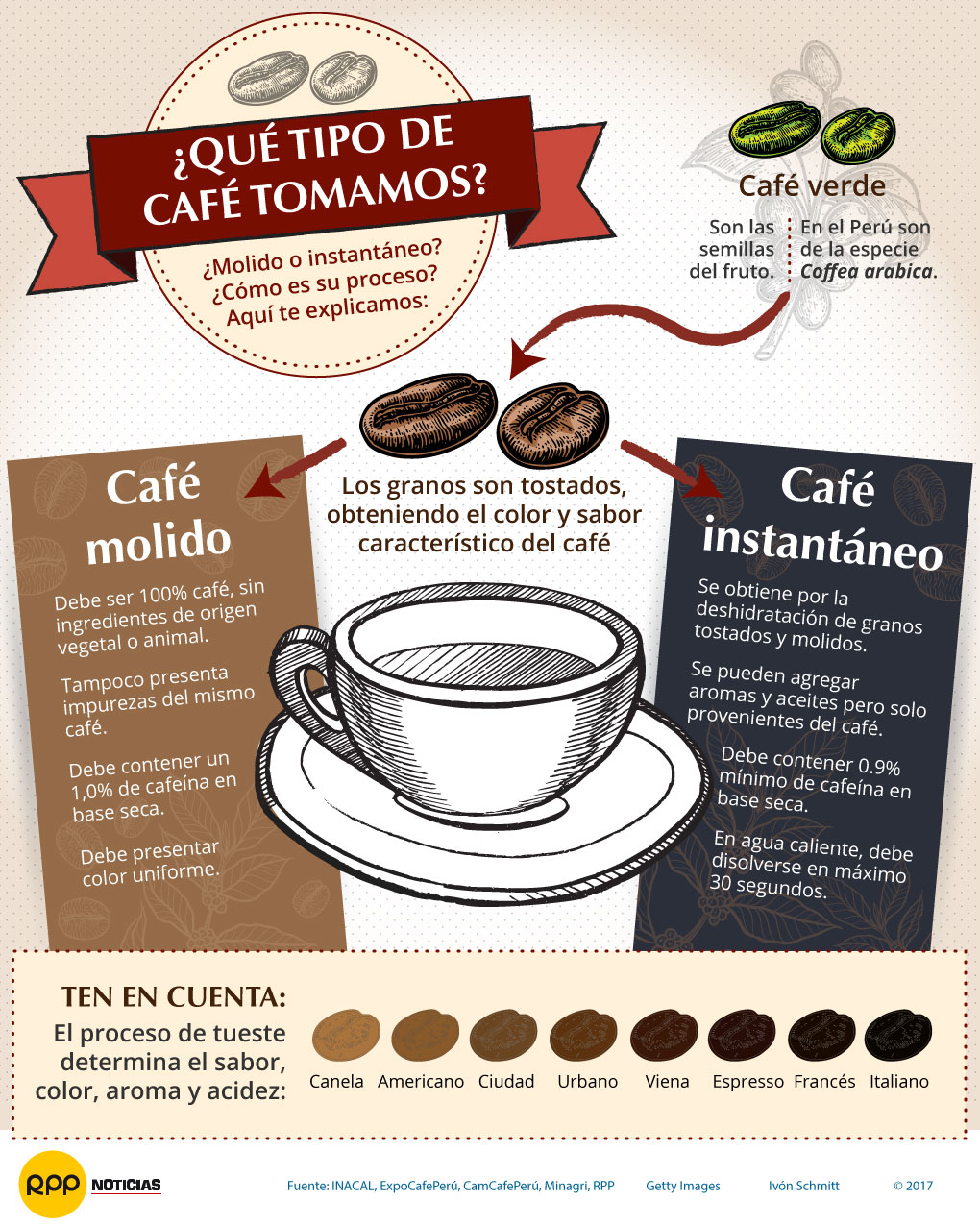 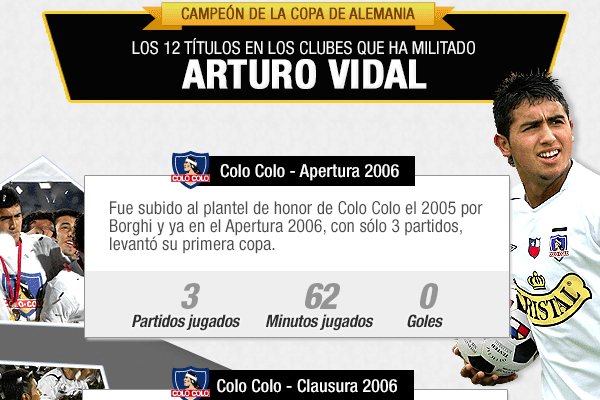 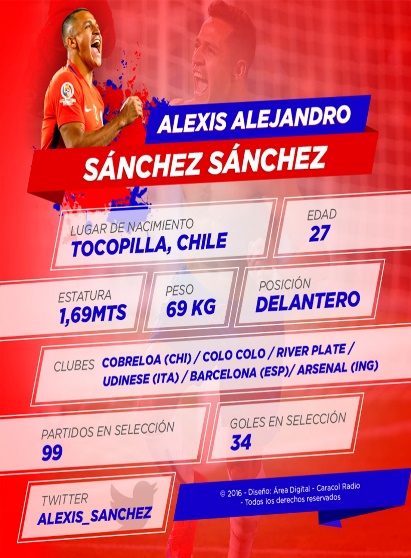 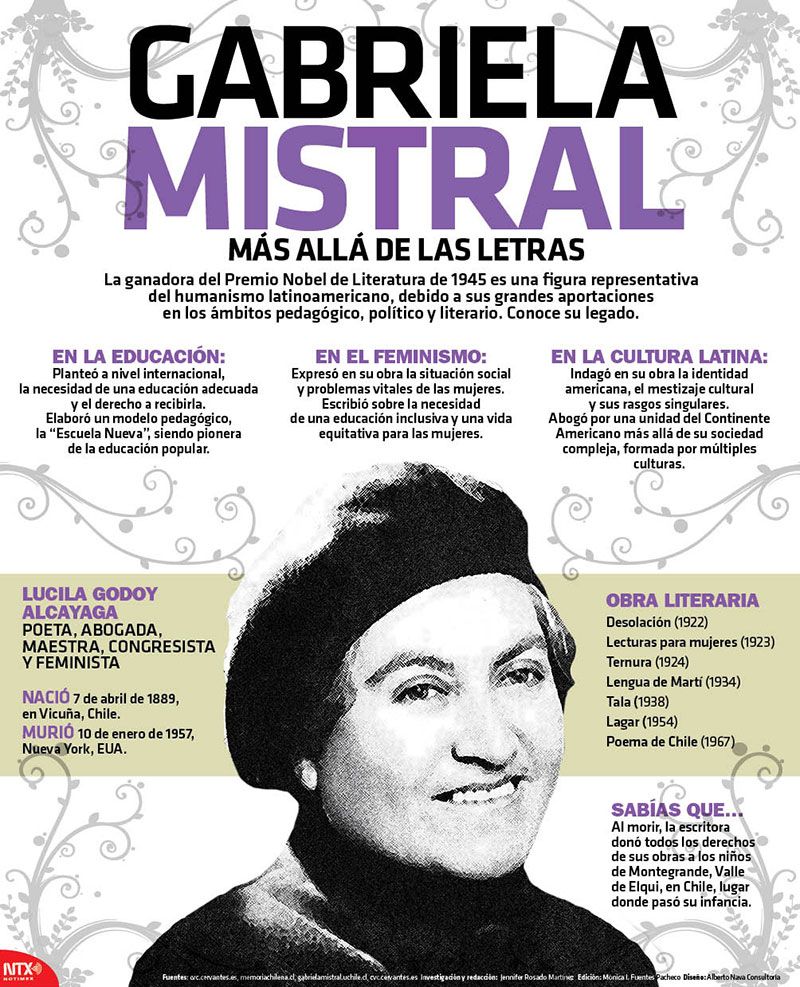 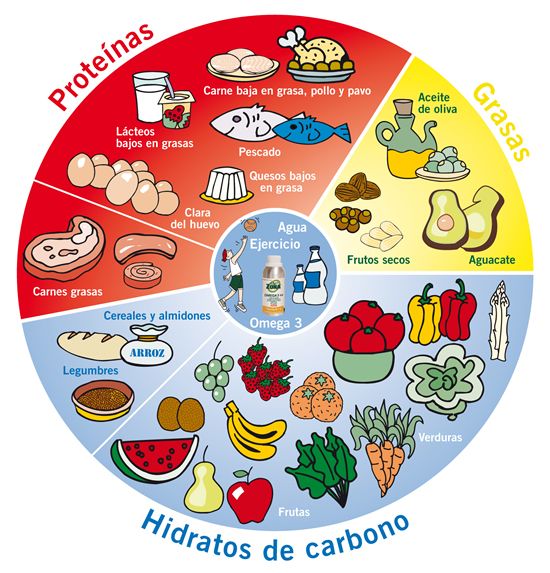 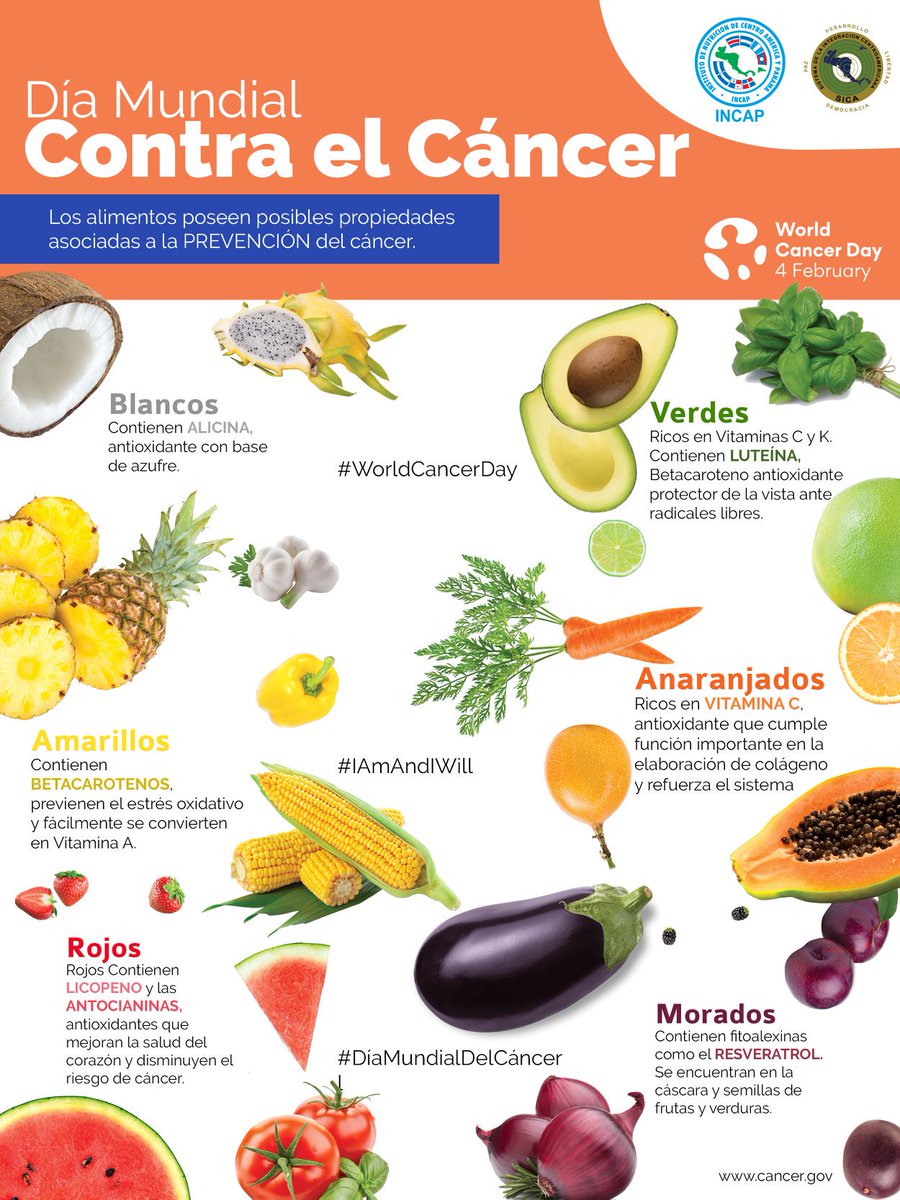 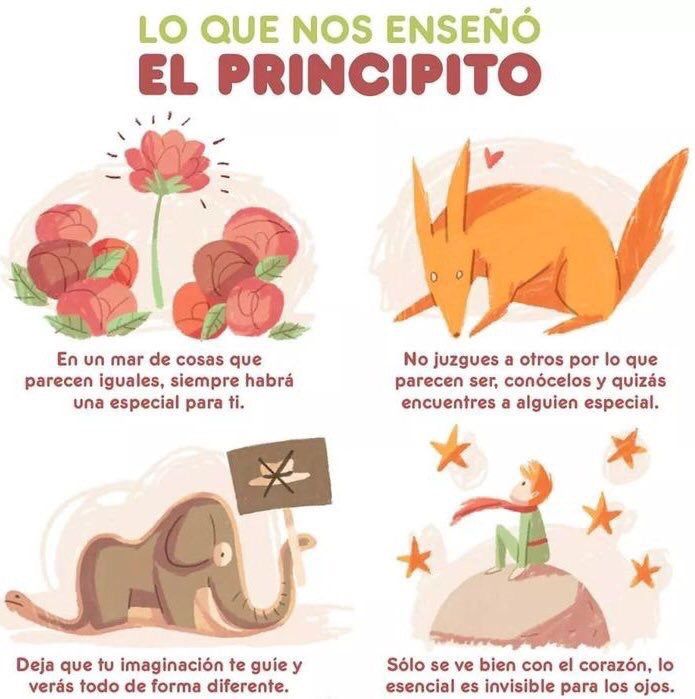